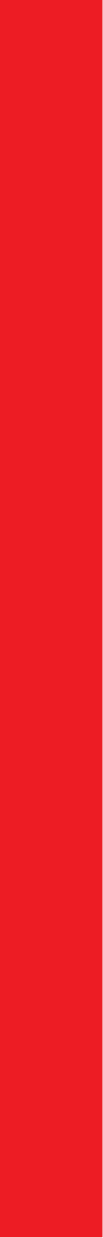 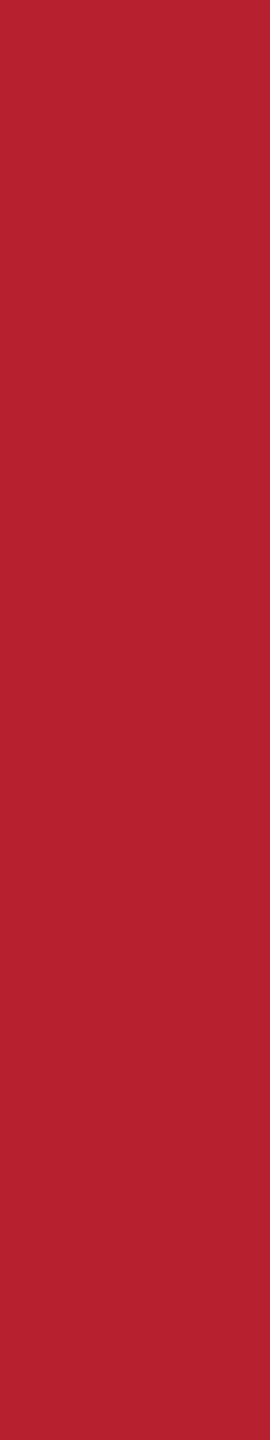 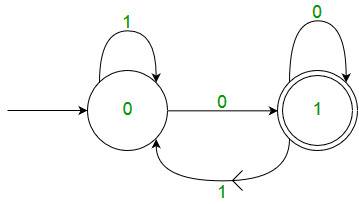 Finite Automata
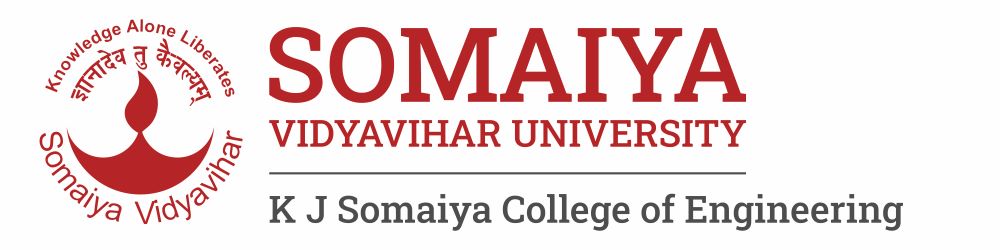 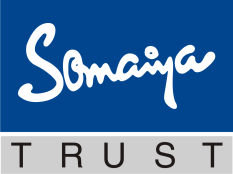 Finite Automata
Finite automata is a severely restricted model of an actual computer.
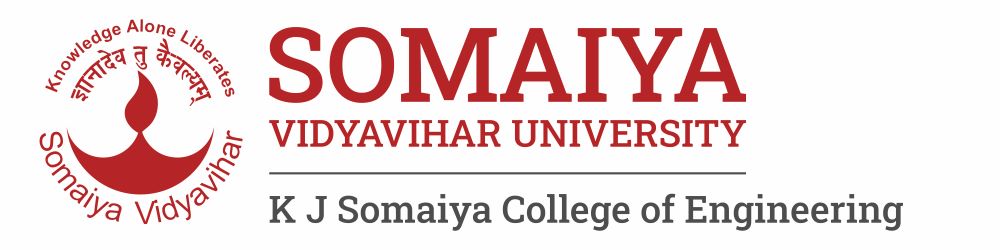 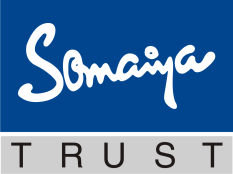 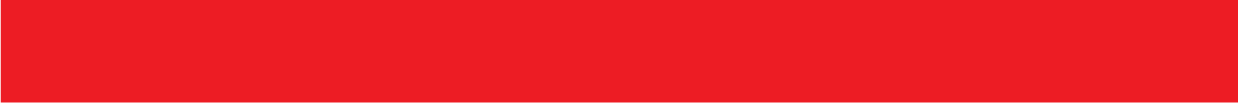 2
3
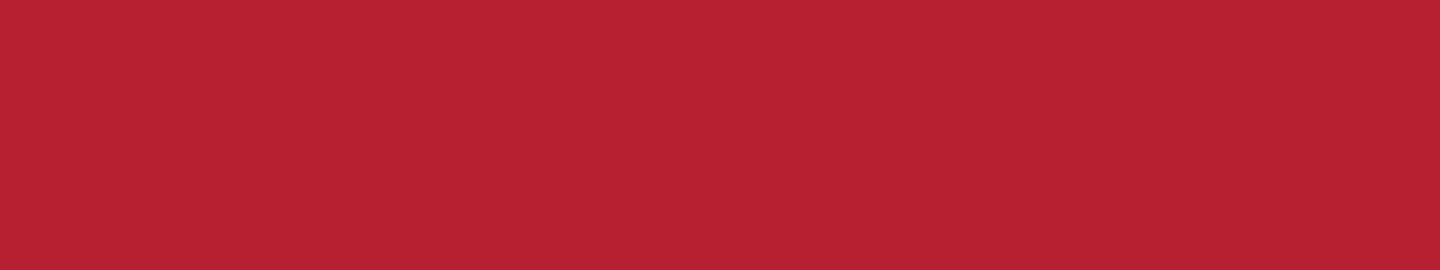 Classification of FA
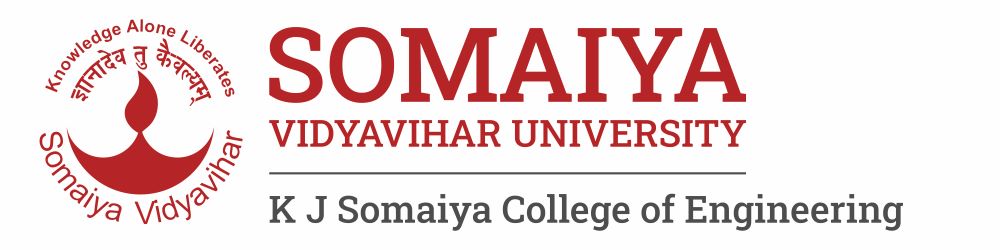 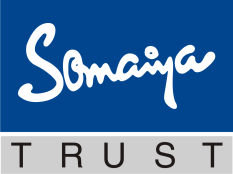 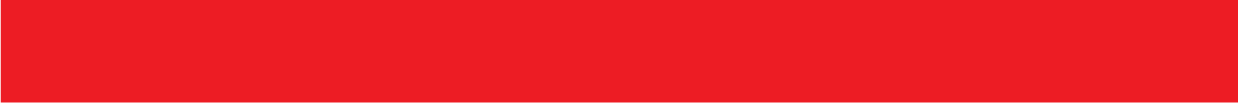 3
3
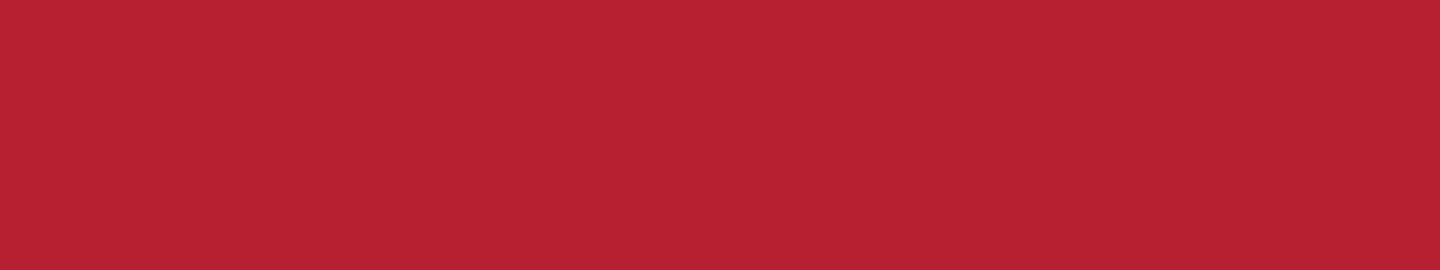 Representation
Graphical 
Tabular
Mathematical
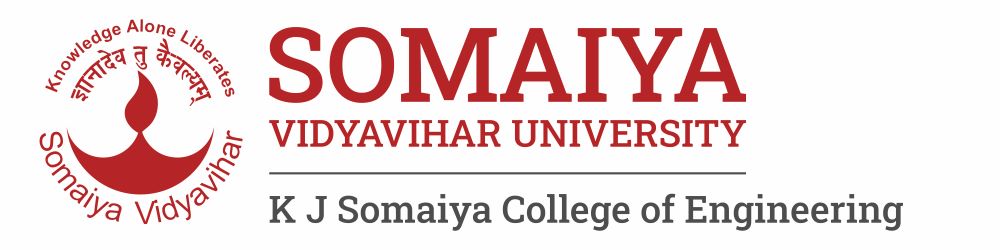 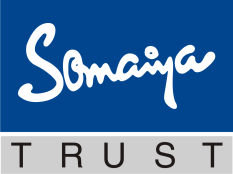 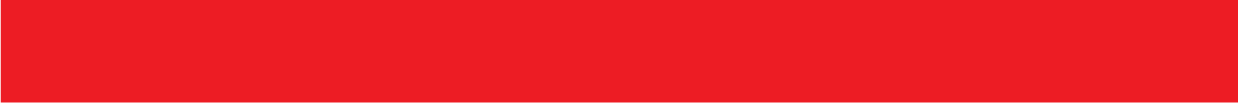 4
3
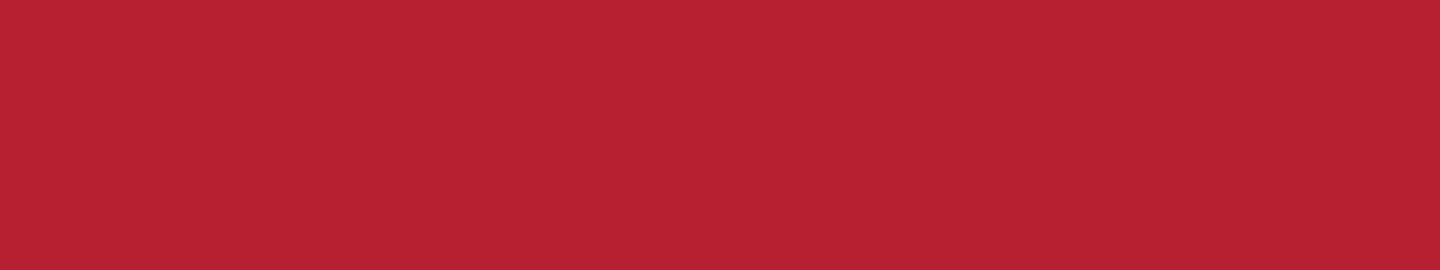 Finite Automata
Finite Automata is an abstract computing device. It is a mathematical model of a system with discrete inputs, outputs , sets, and set of state transition from state to state that occur on input symbols from alphabet Σ.
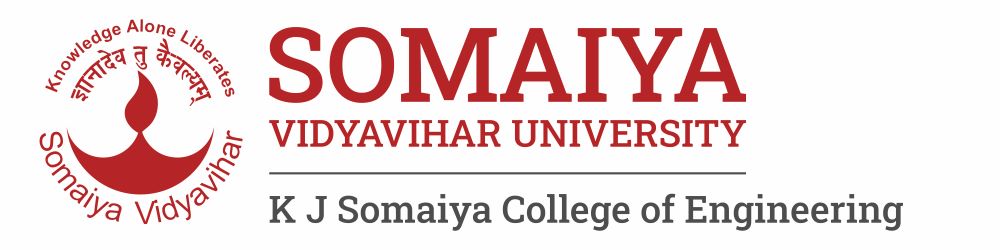 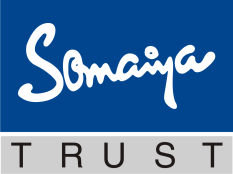 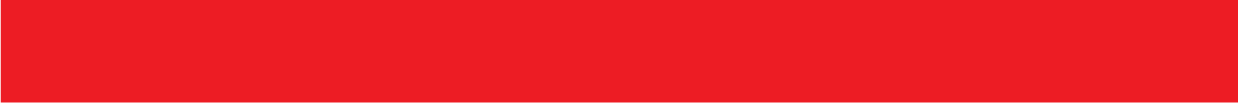 5
3
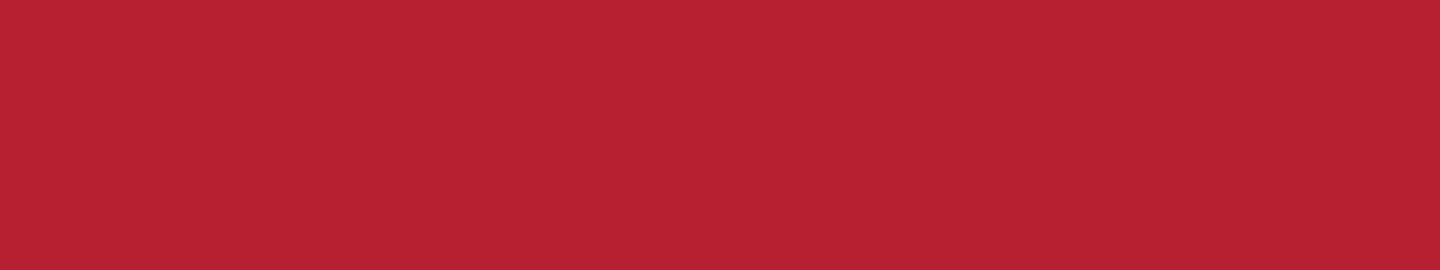 Transition diagram
It is a directed graph associated with vertices of graph, corresponds to the state of finite automata.
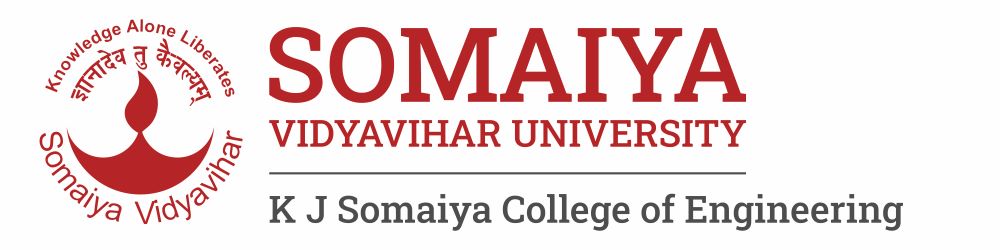 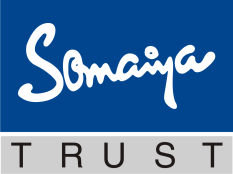 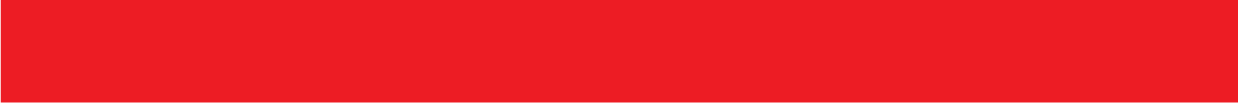 6
3
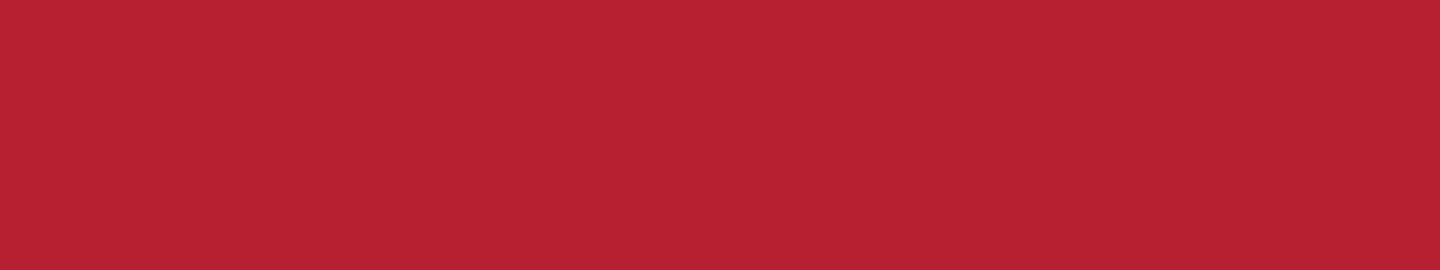 Transition Table
Tabular representation of transition function, that takes two arguments(a state & a symbol) and returns a value (“next state)
Rows correspond to states
Columns corresponding to inputs 
Entries correspond to next state
The start state is marked with an arrow
The final state is marked with a star
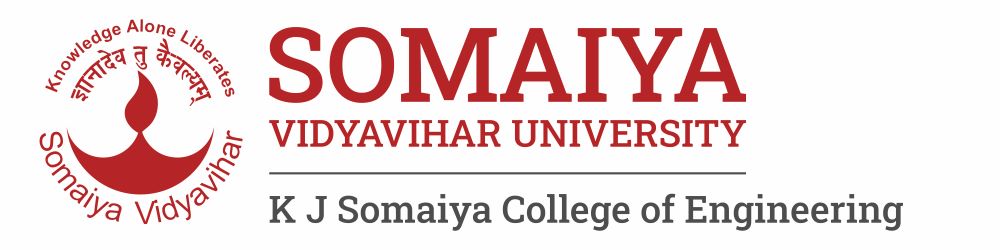 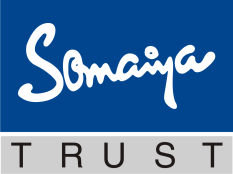 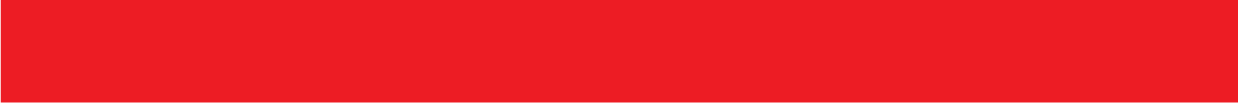 7
3
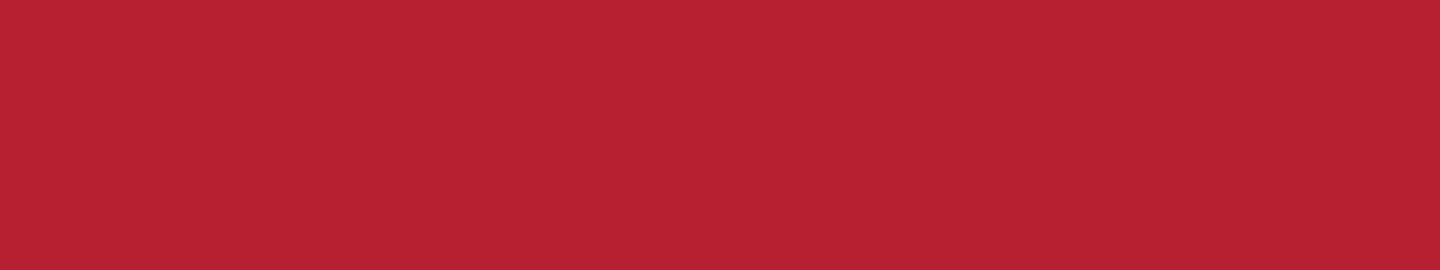 Drawing transition table from transition diagram
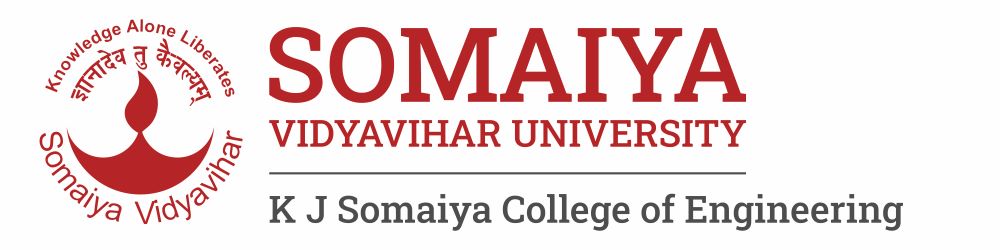 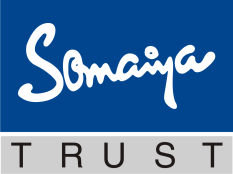 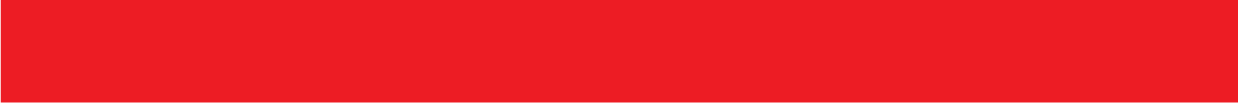 8
3
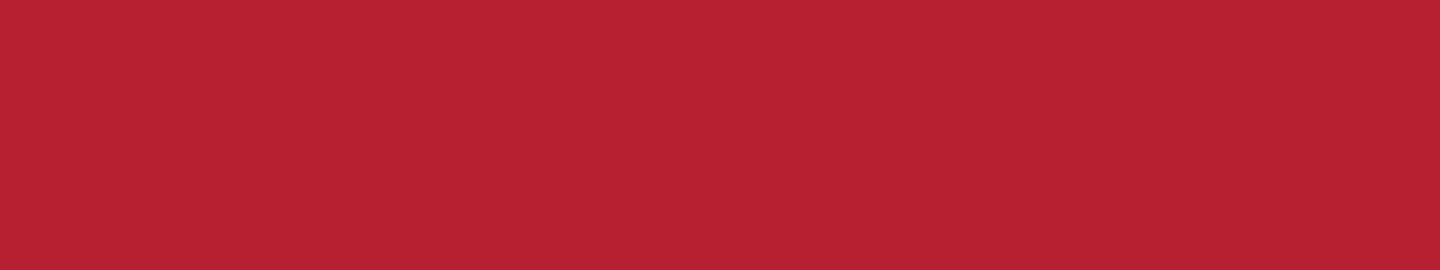 Transition function
The transition state returns at a state which can be called as a next state.
δ(current state, current input symbol) = next state
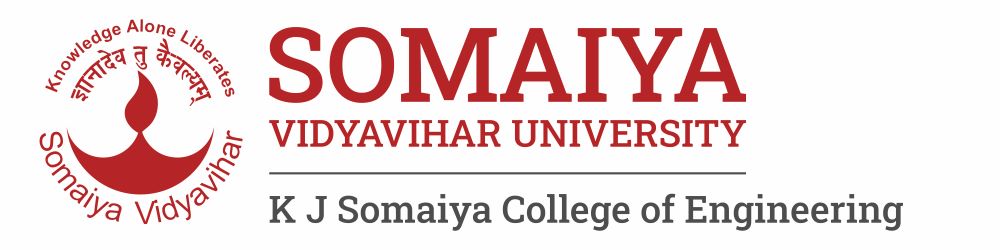 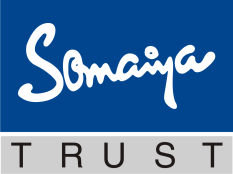 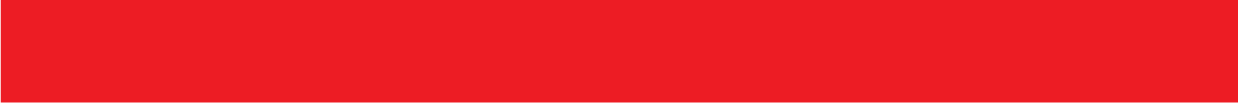 9
3
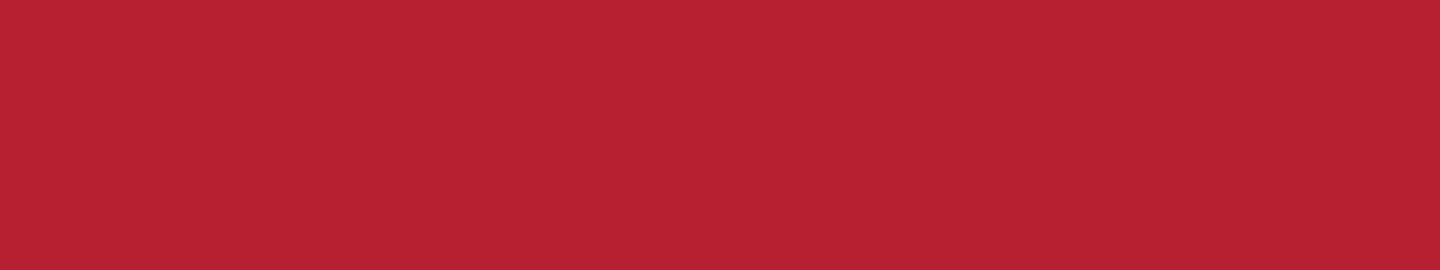